Муниципальное  бюджетное общеобразовательное учреждение  средняя общеобразовательная школа №1 сельского поселения  «Село Троицкое»    Нанайского муниципального района  Хабаровского края
Краевой конкурс «Лучшие практики наставничества»
    Номинация   «Практика наставничества по форме «учитель – учитель »
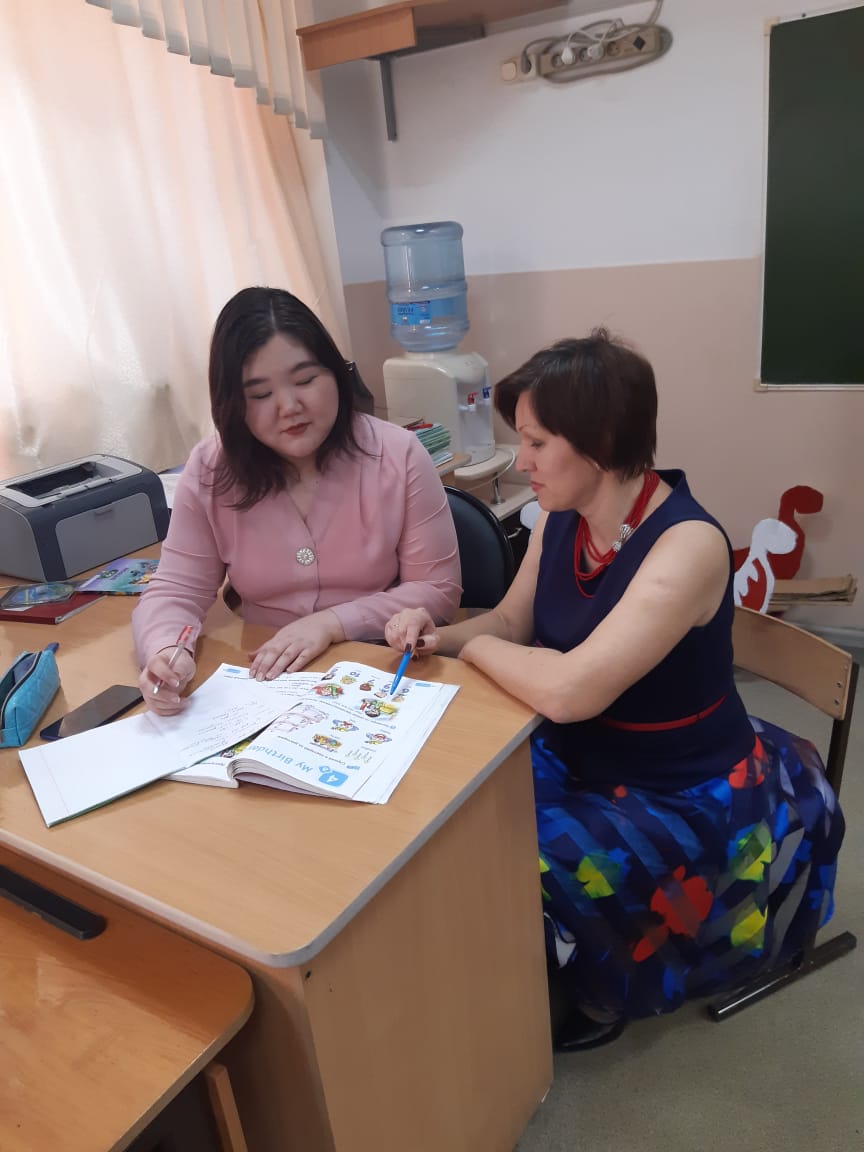 Власова Татьяна Спиридоновна     
учитель начальных классов 
высшей квалификационной категории
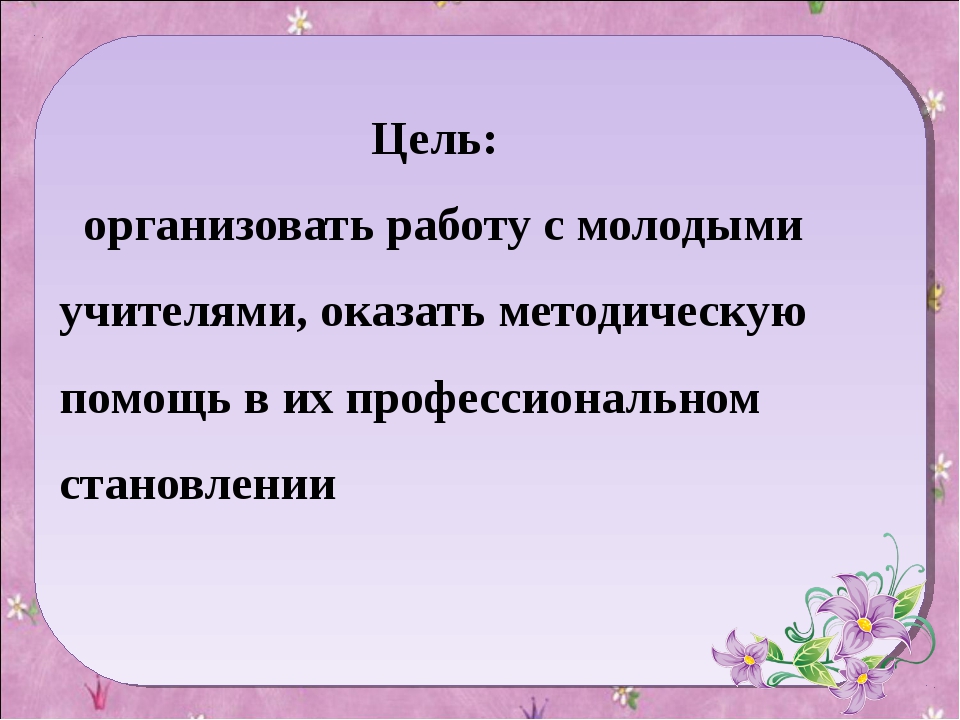 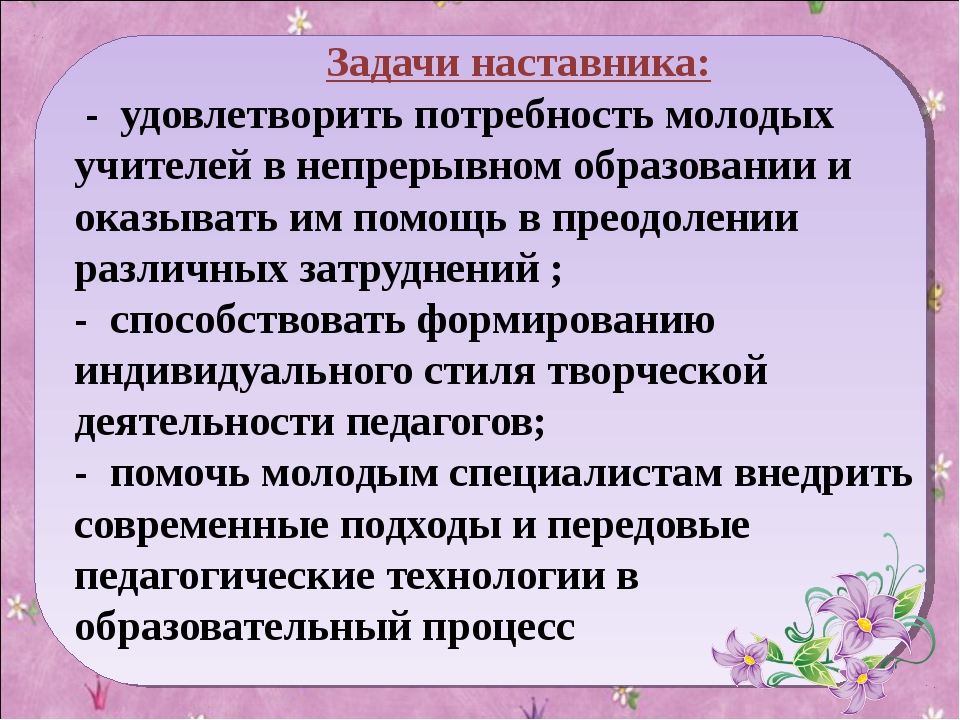 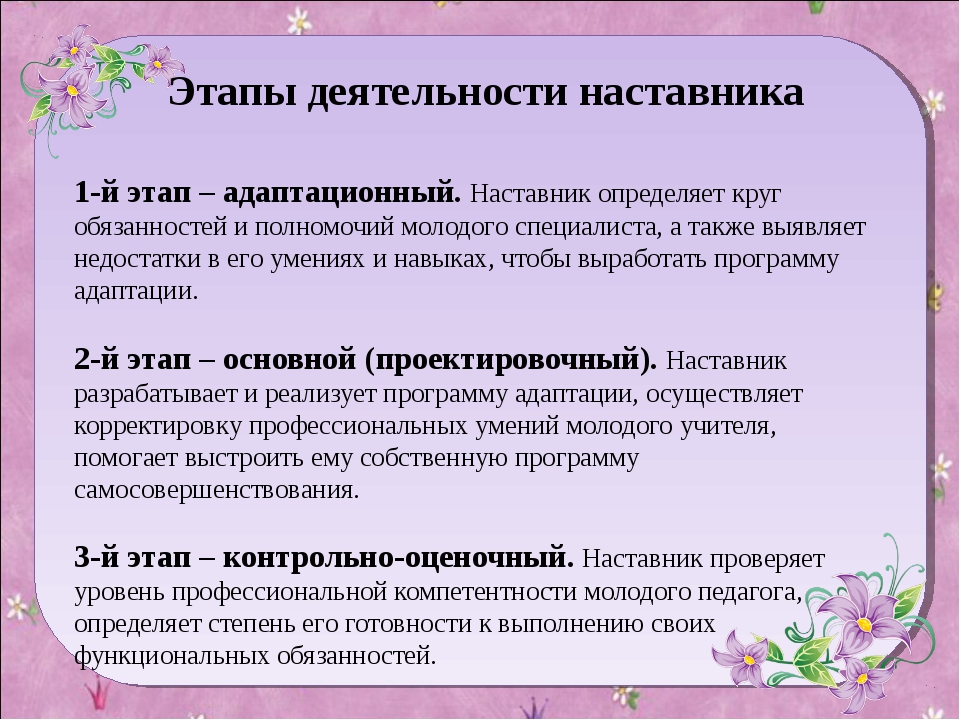 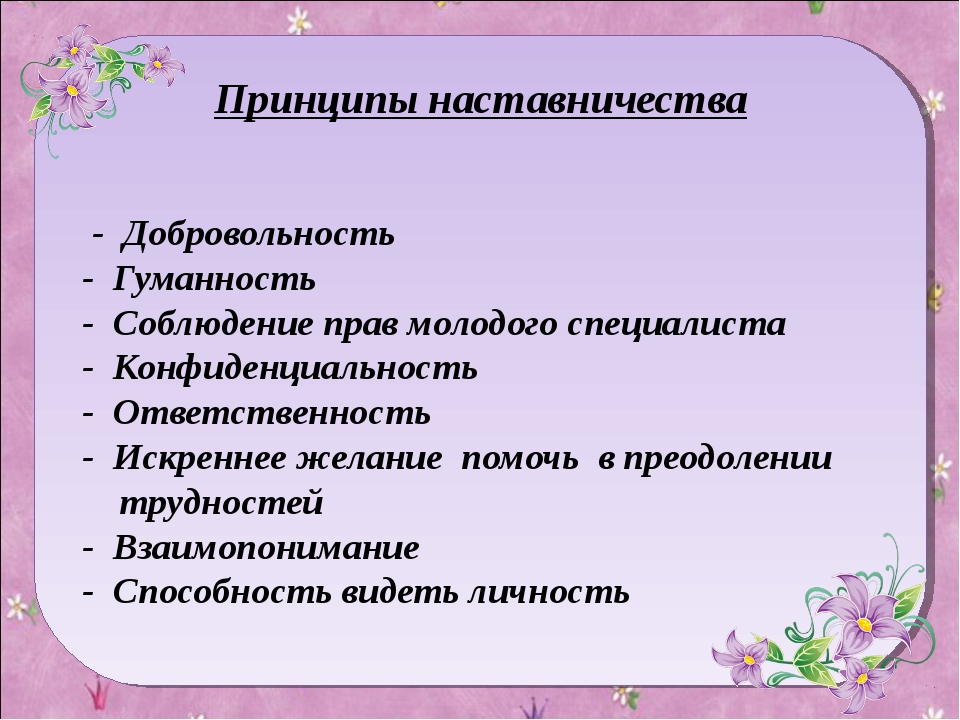 Открыть в каждом человеке создателя, поставить его на путь самобытно-творческого ,интеллектуально-полнокровного труда-это задача становится сегодня первоочередной в практической работе школы.
                          
                                                В.Сухомлинский